American beaver
(Castor canadensis)
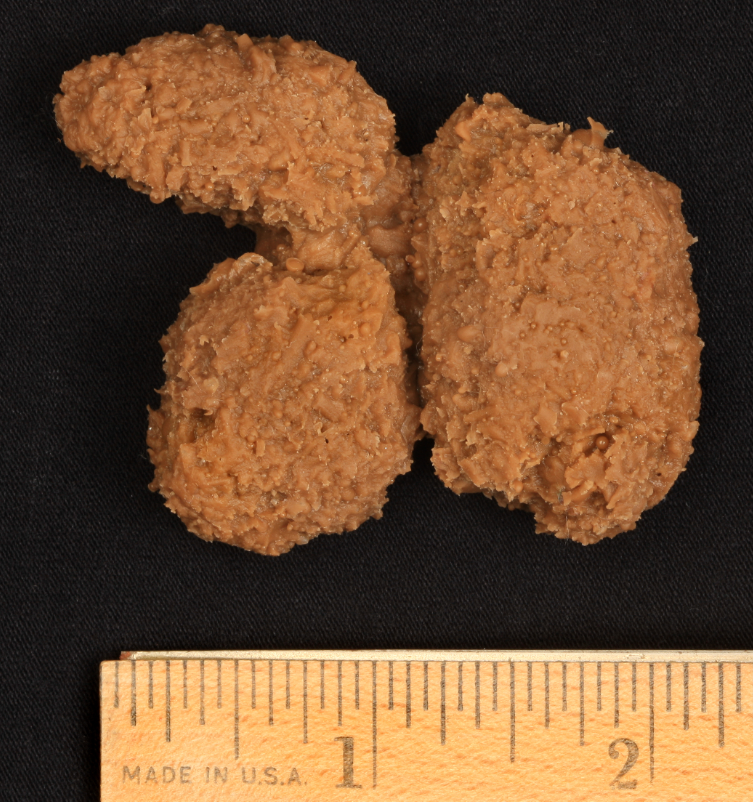 American beaver
American beaver
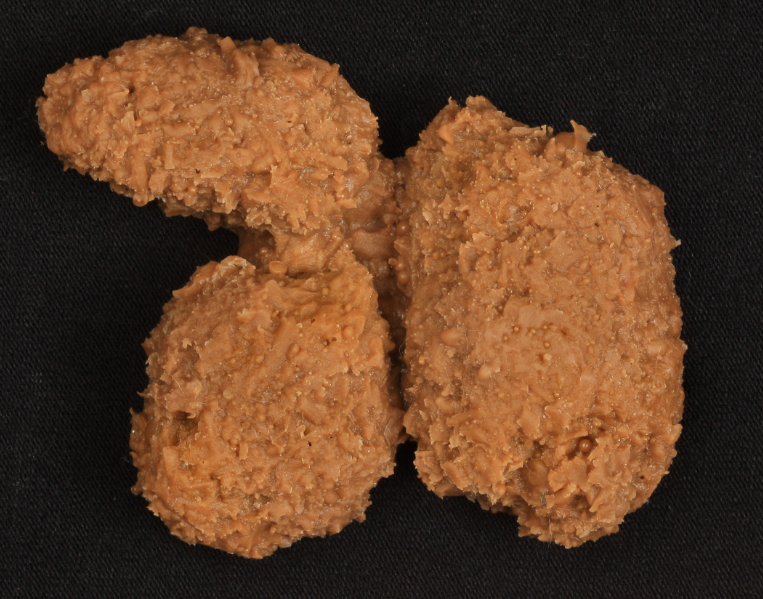 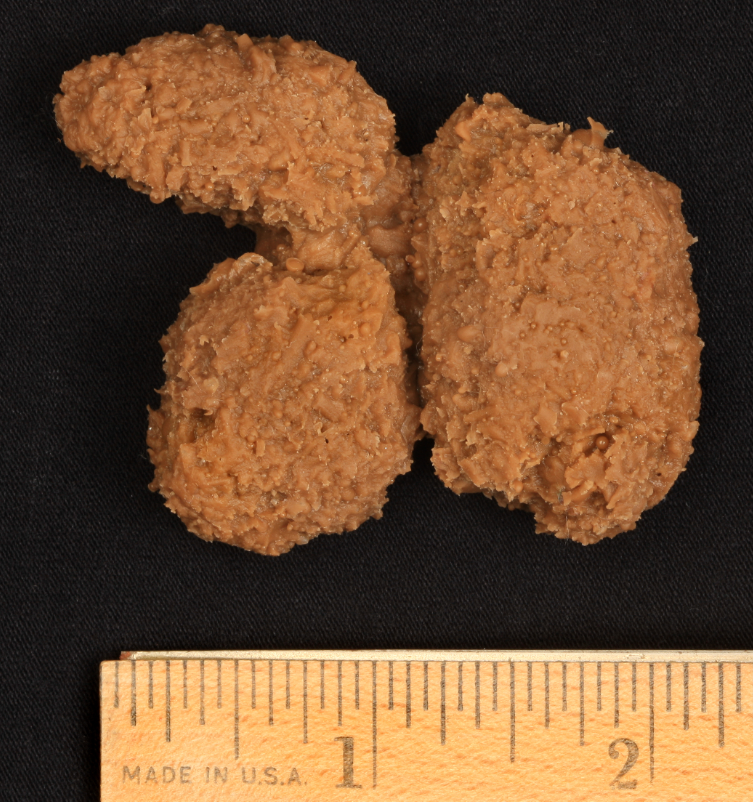 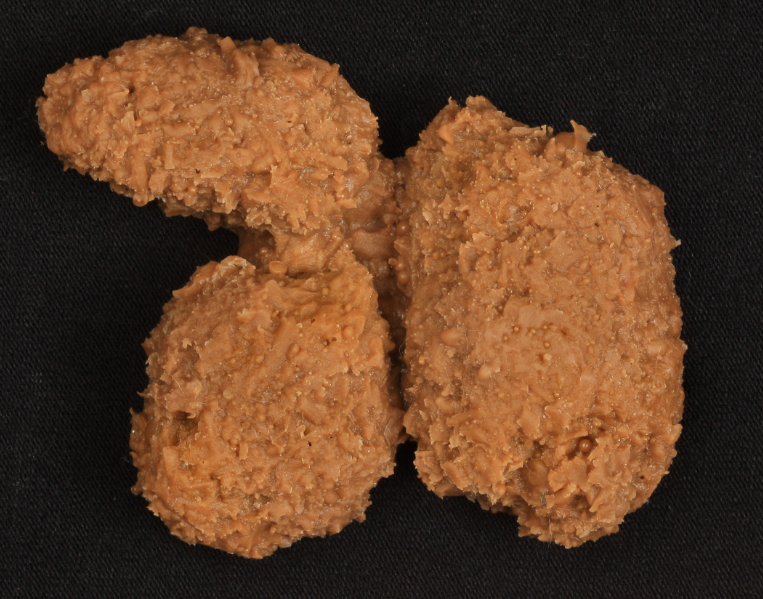 coyote
(Canis latrans)
coyote
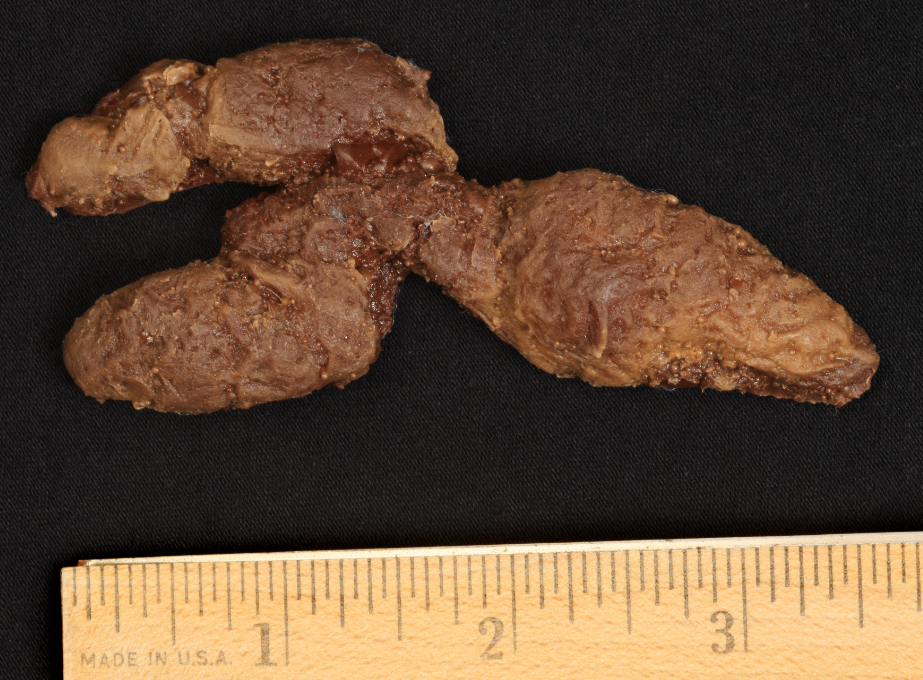 coyote
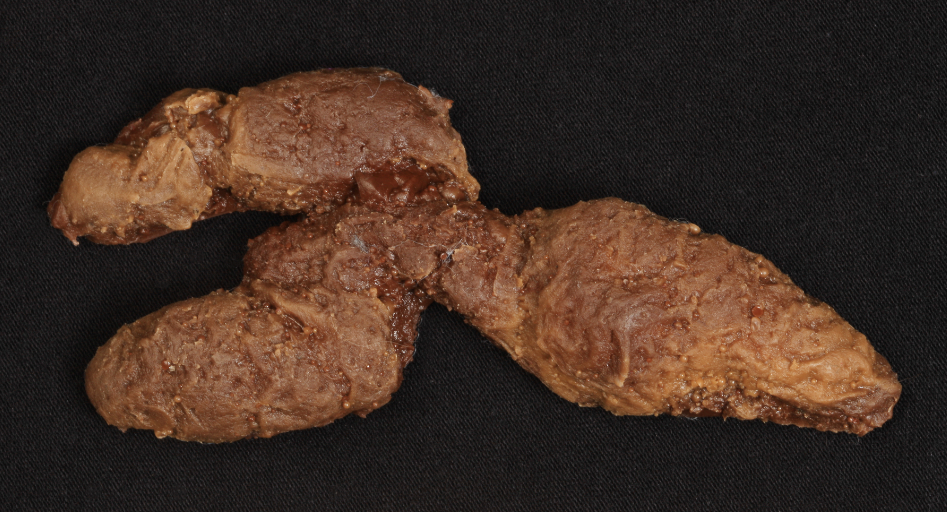 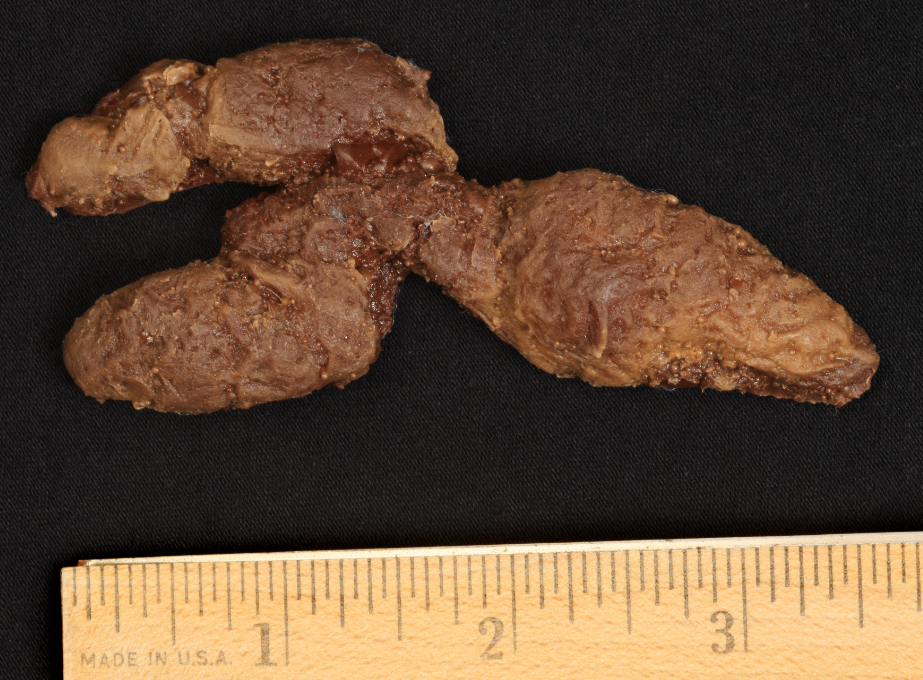 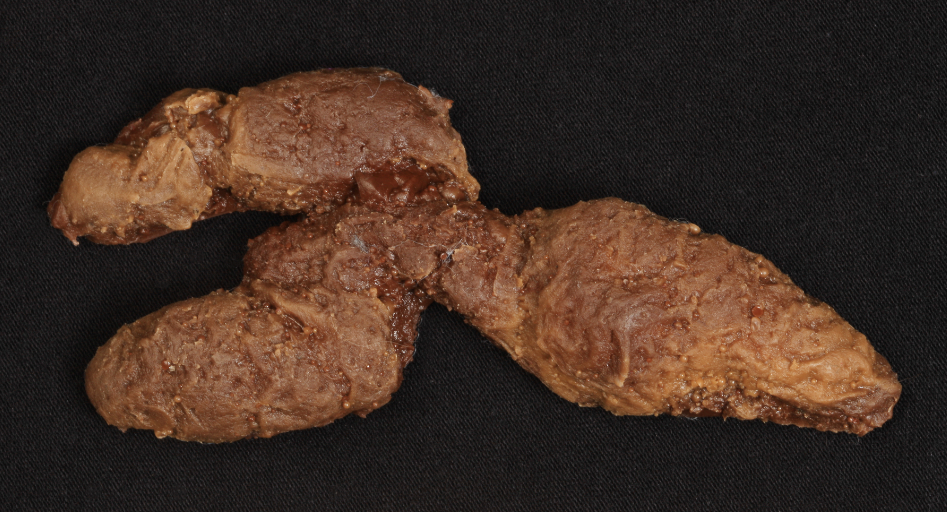 white-tailed deer
(Odocoileus virginianus)
white-tailed deer
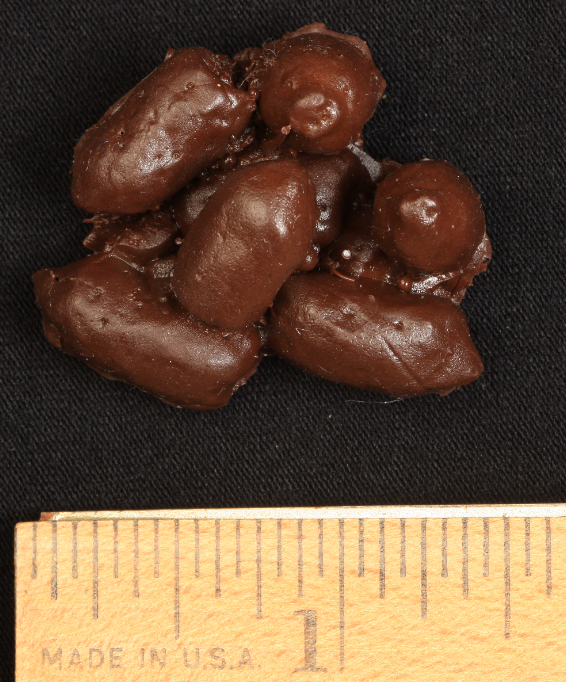 white-tailed deer
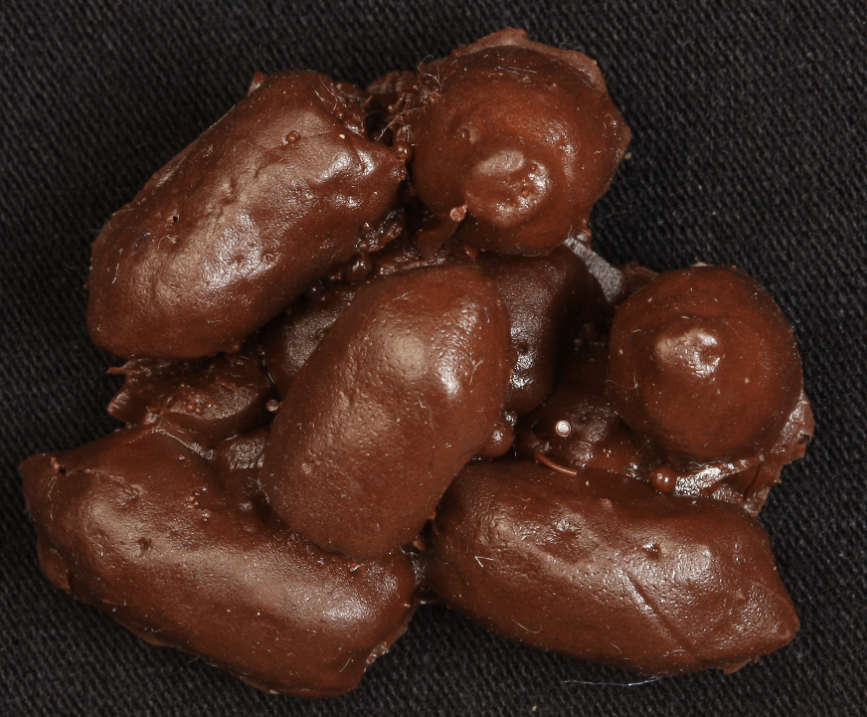 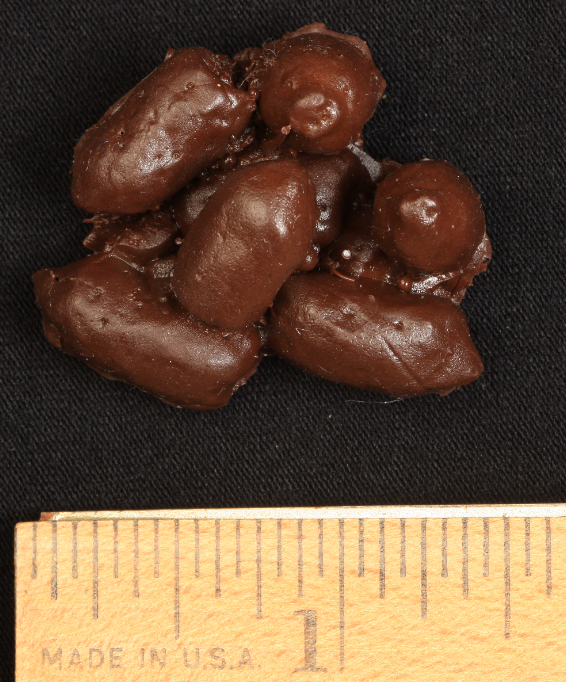 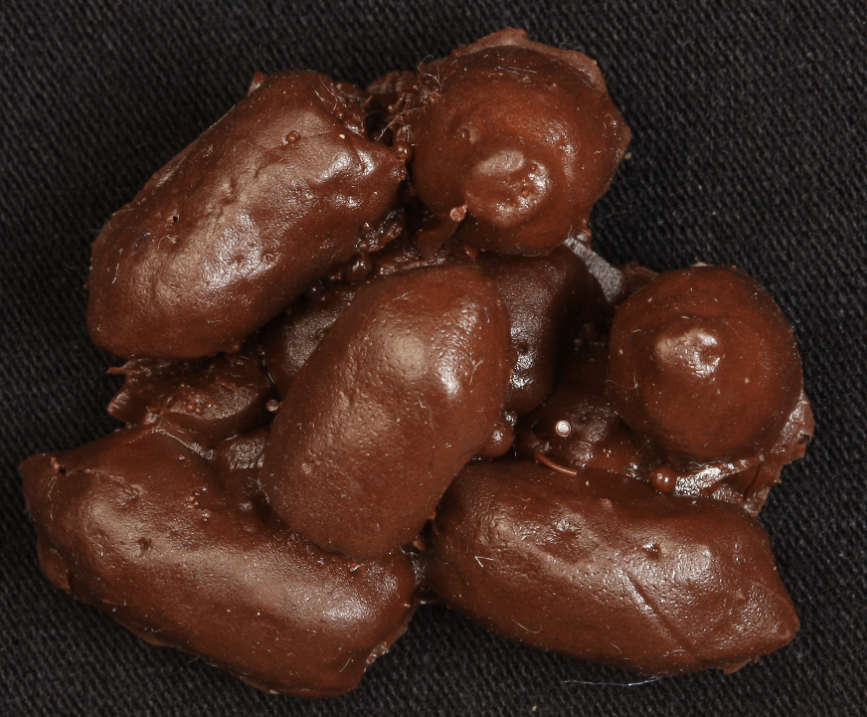 American mink
(Neovison vison)
American mink
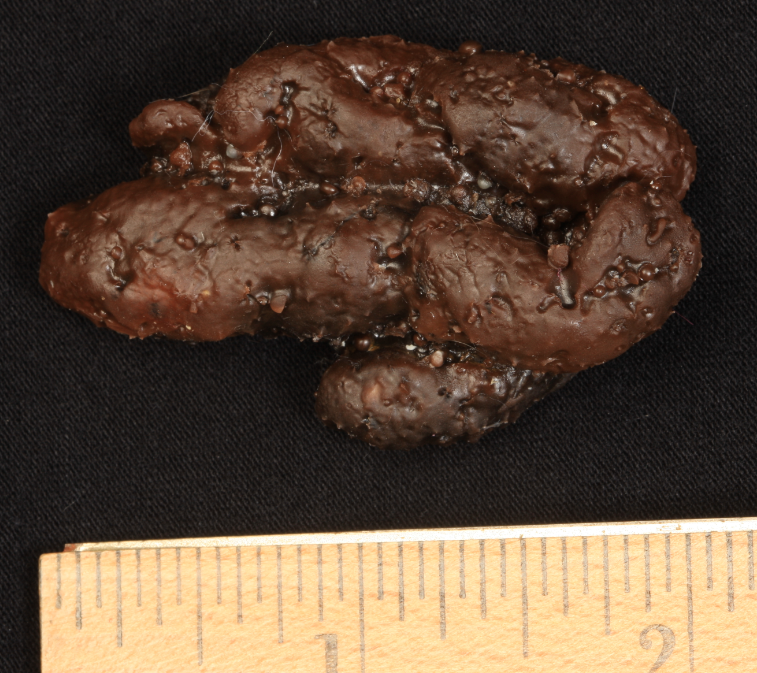 American mink
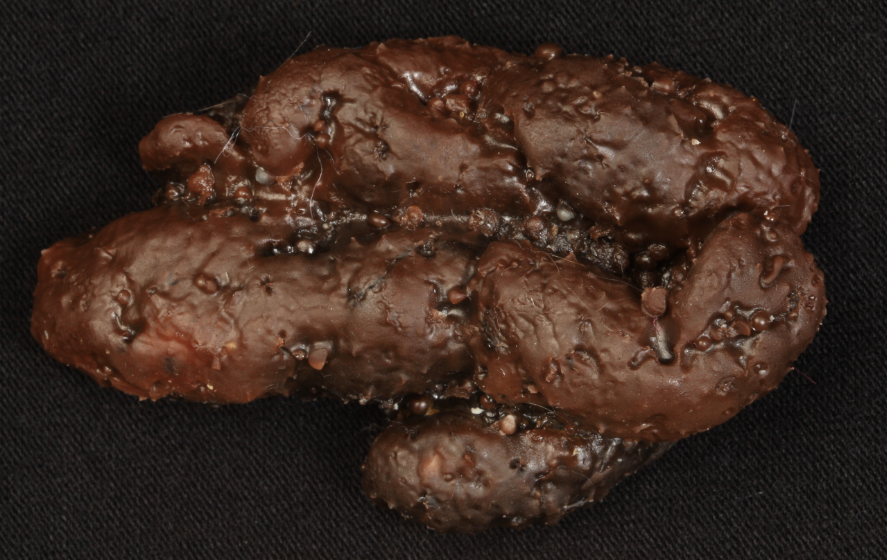 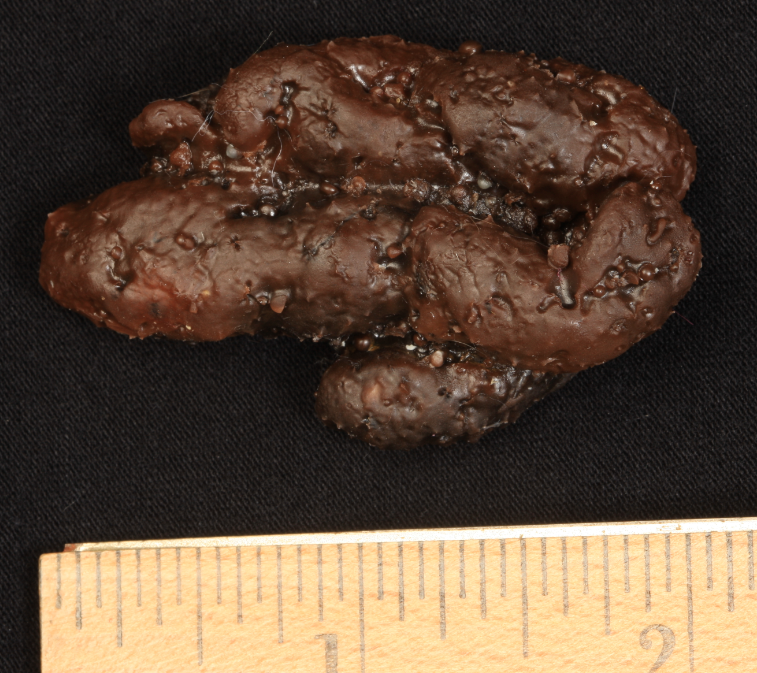 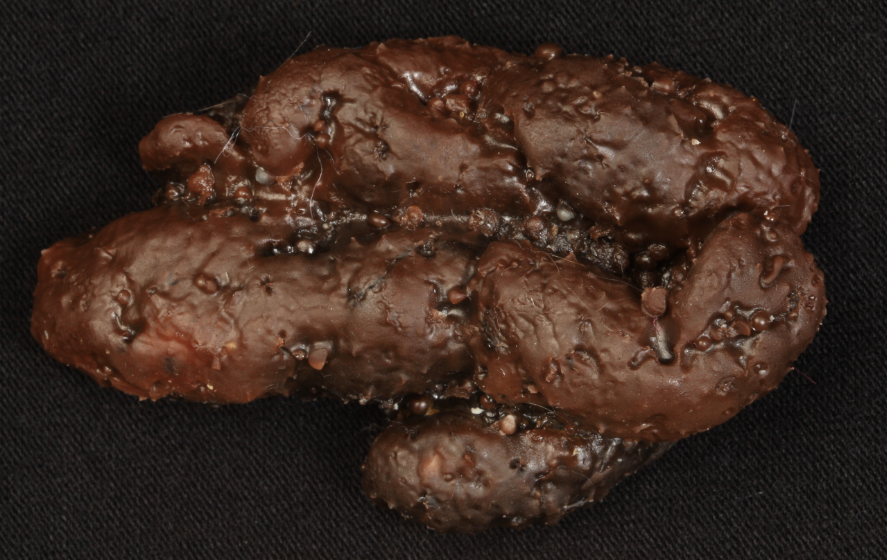 muskrat
(Ondatra zibethicus)
muskrat
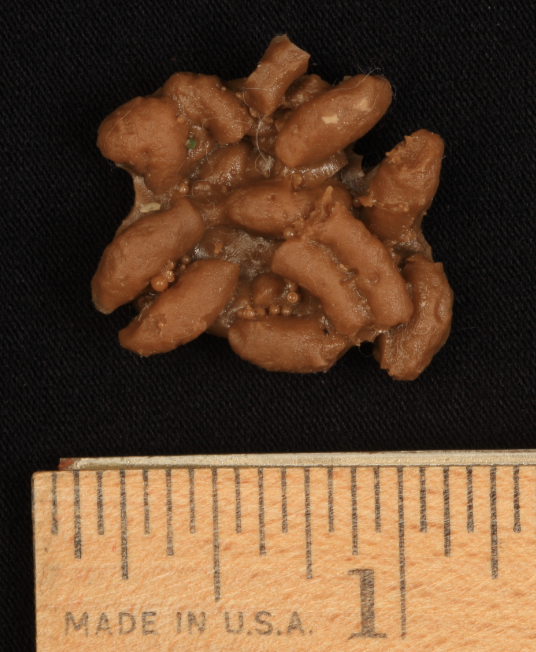 muskrat
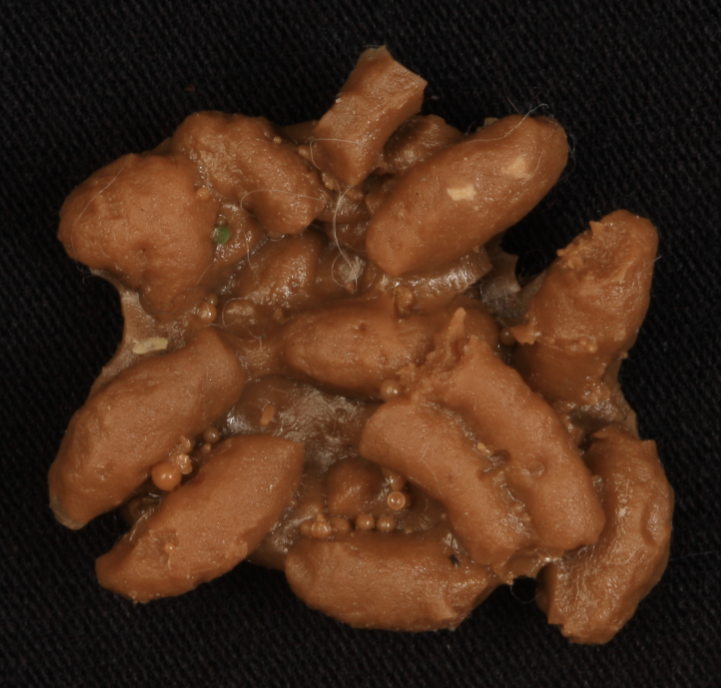 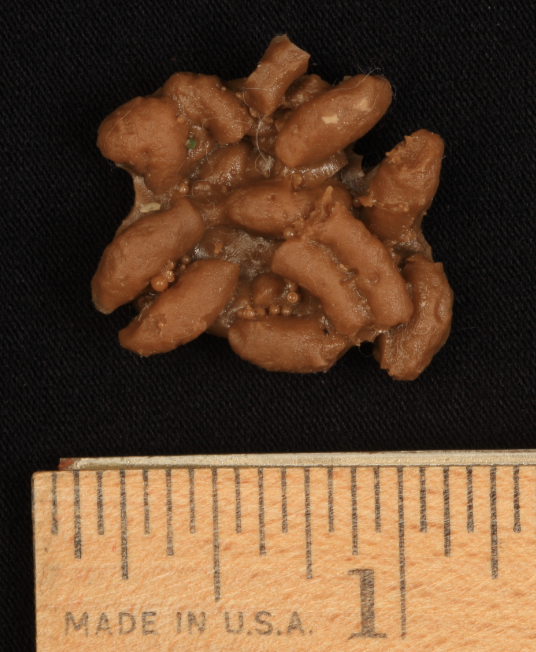 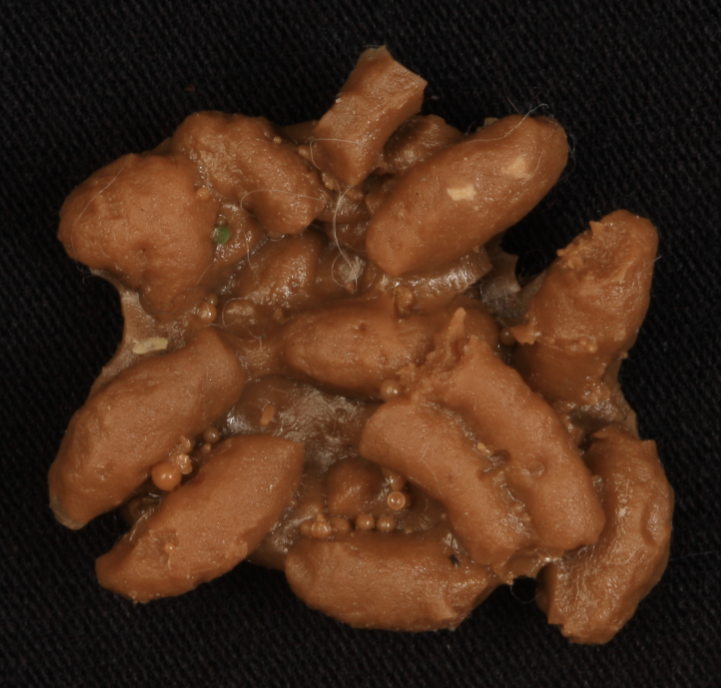 Virginia opossum
(Didelphis virginiana)
Virginia opossum
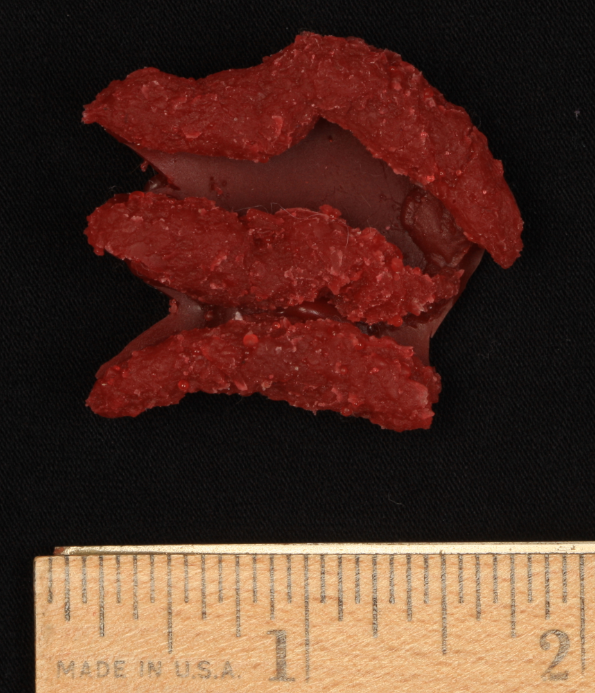 Virginia opossum
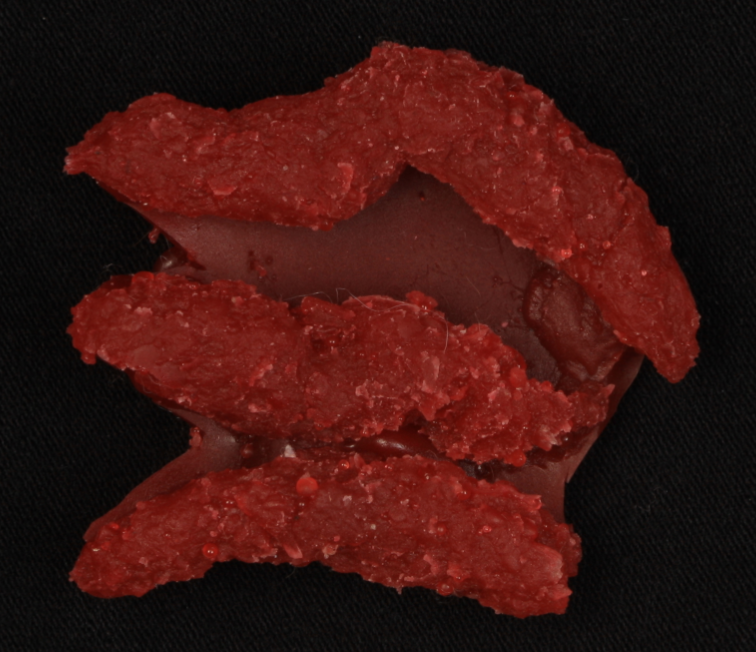 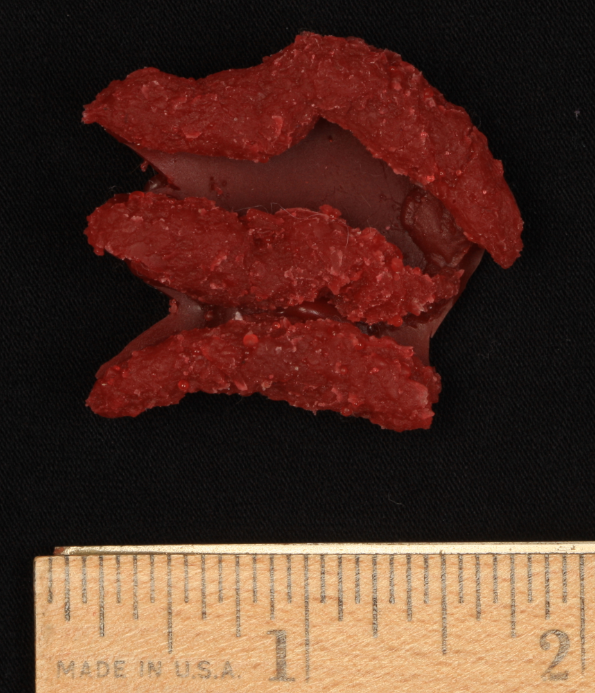 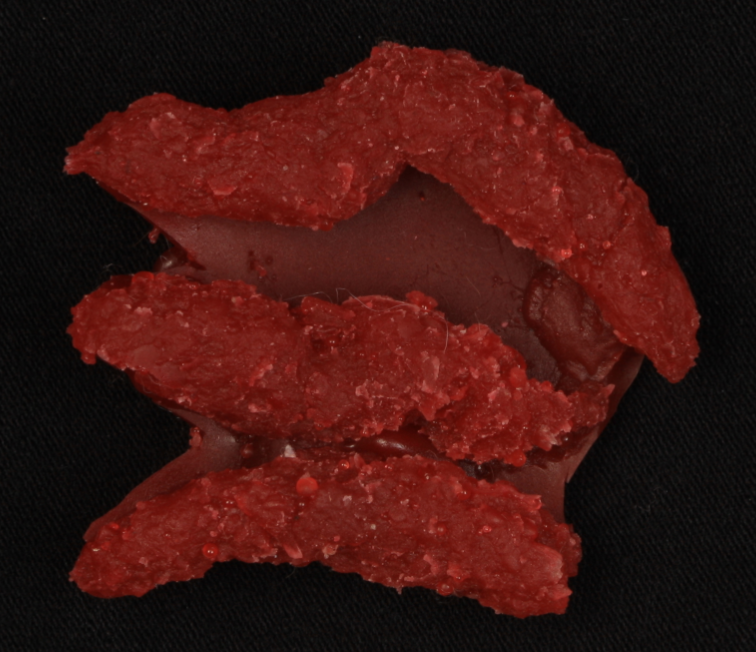 raccoon
(Procyon lotor)
raccoon
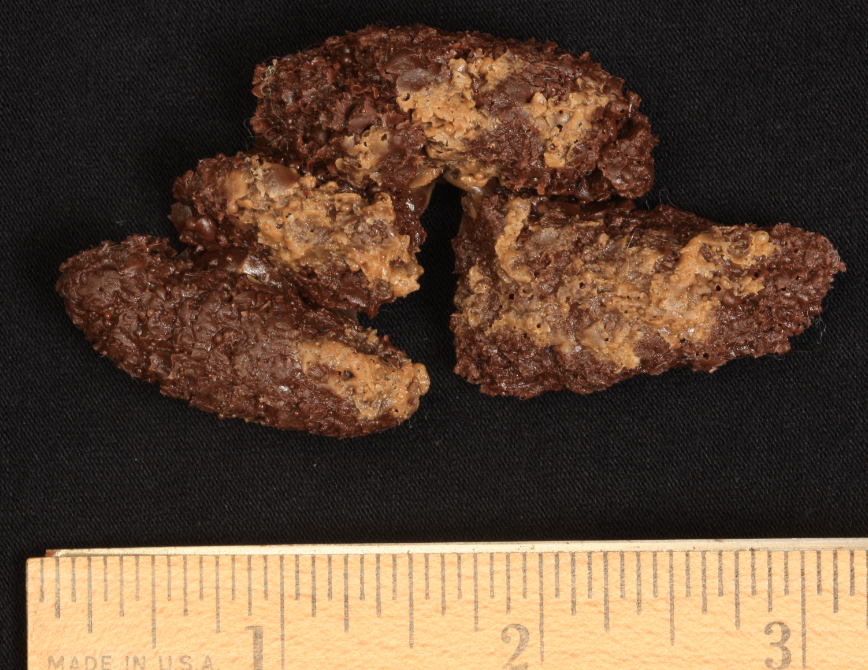 raccoon
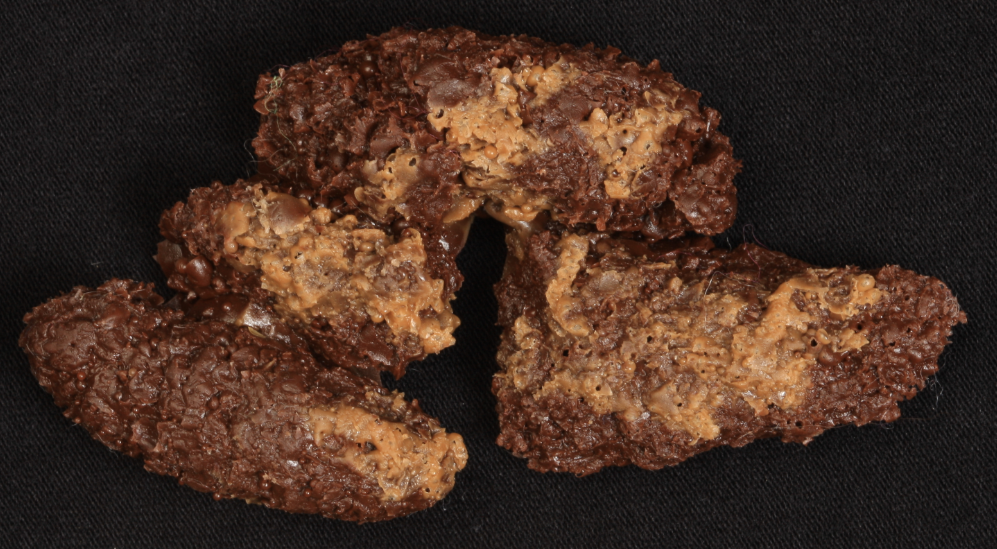 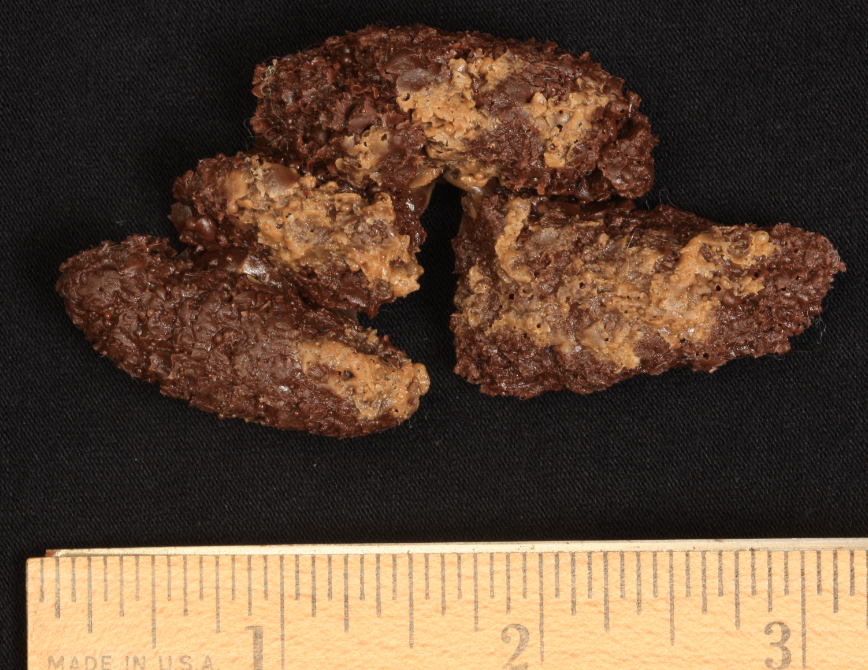 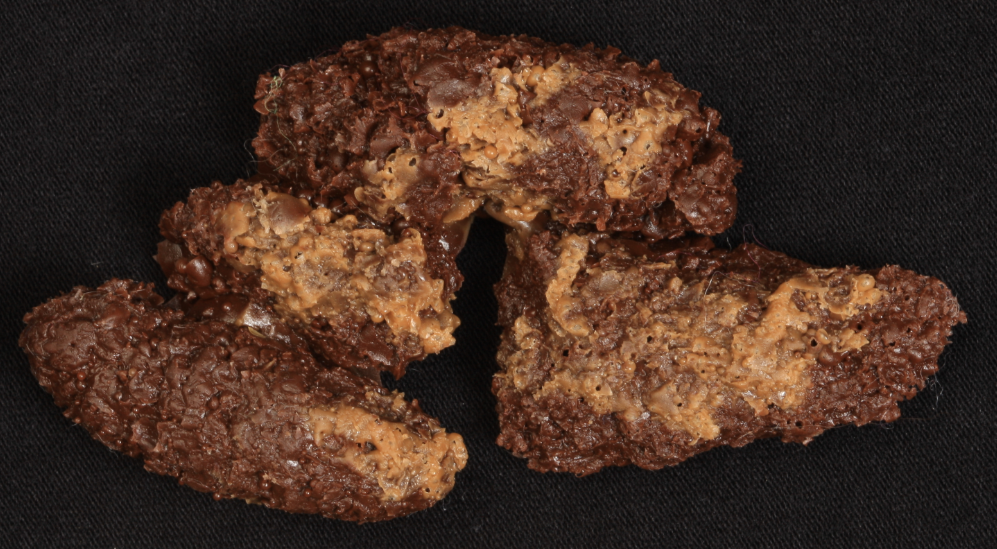 red fox
(Vulpes vulpes)
red fox
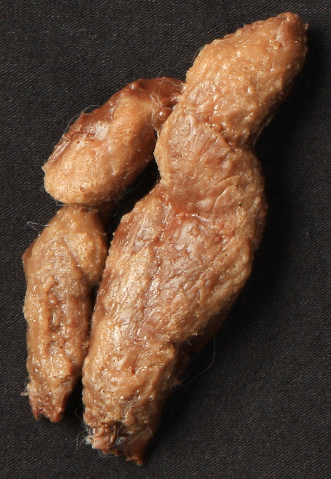 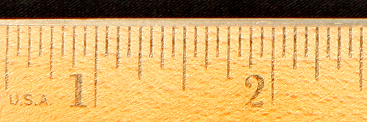 red fox
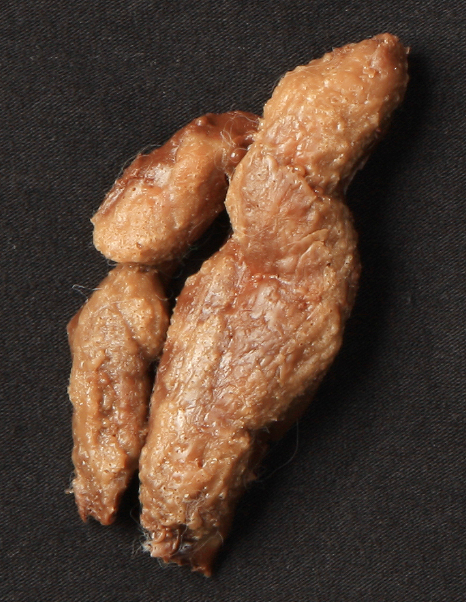 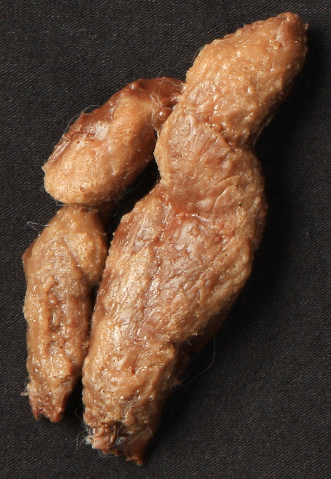 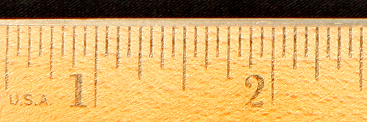 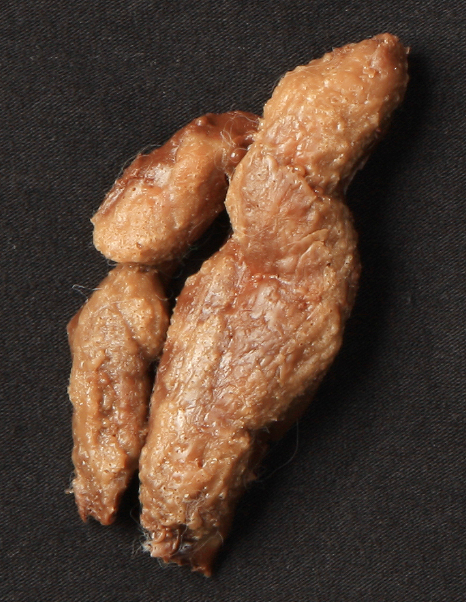 striped skunk
(Mephitis mephitis)
striped skunk
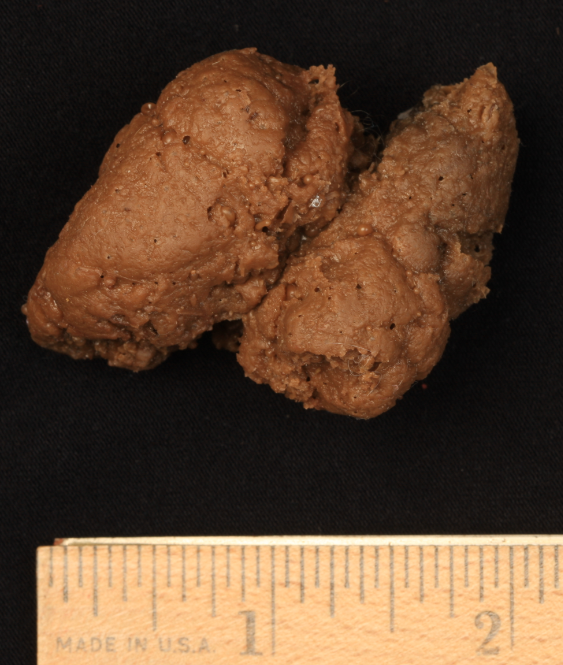 striped skunk
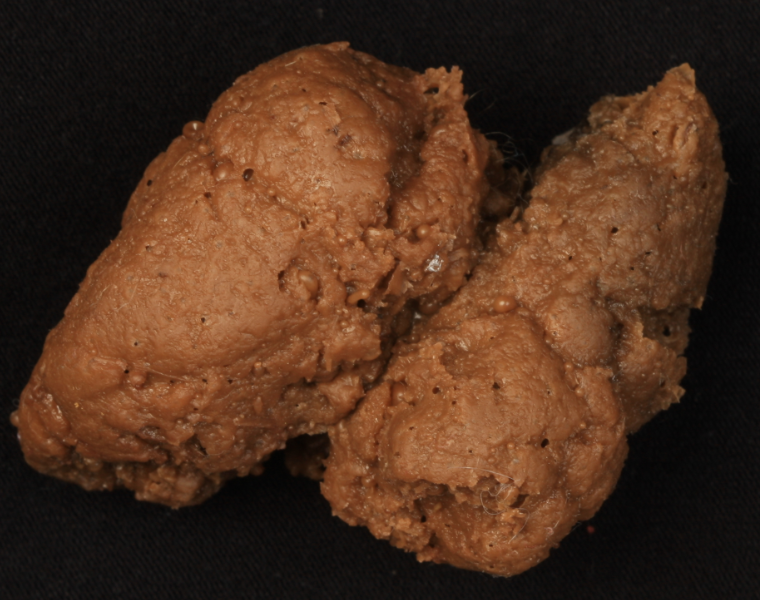 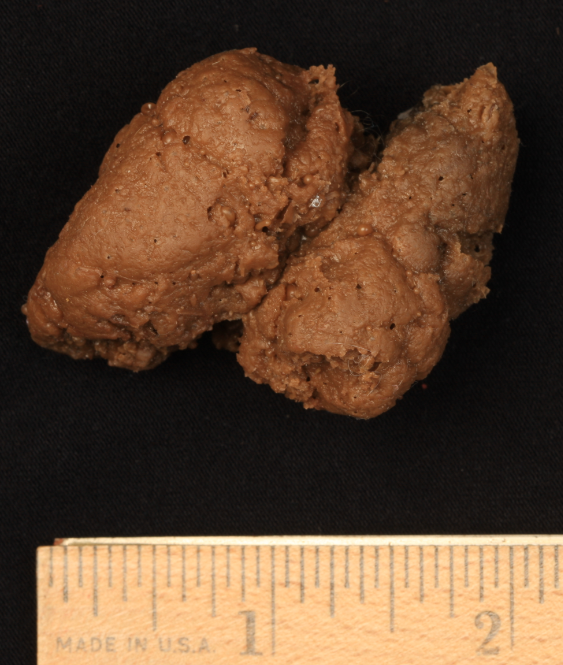 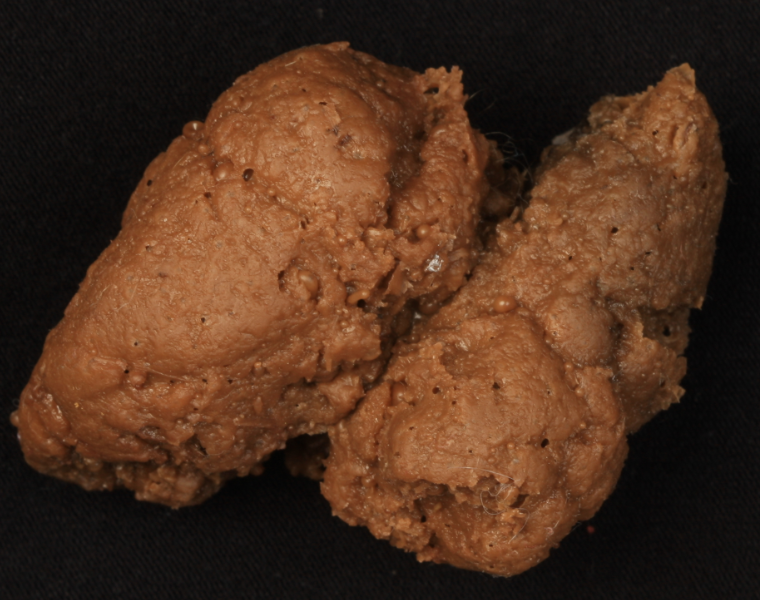 squirrel
squirrel
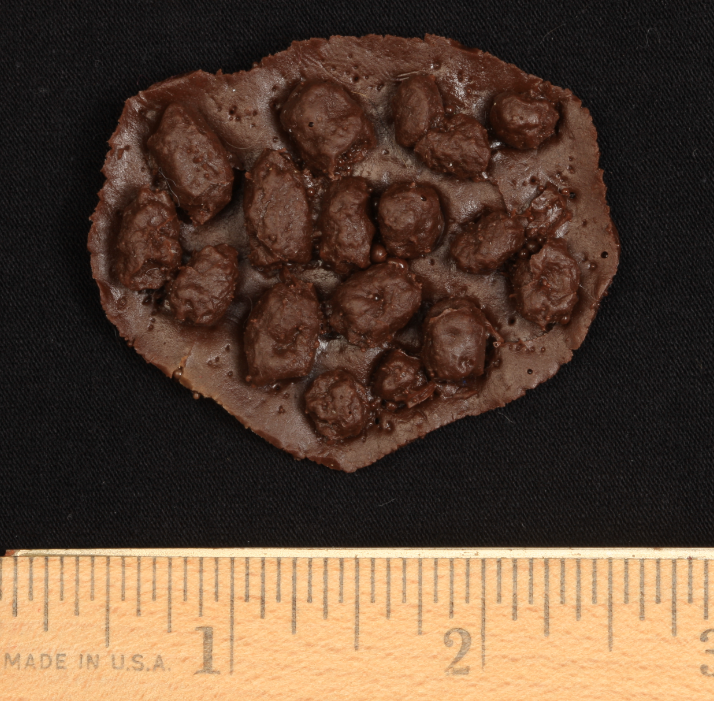 squirrel
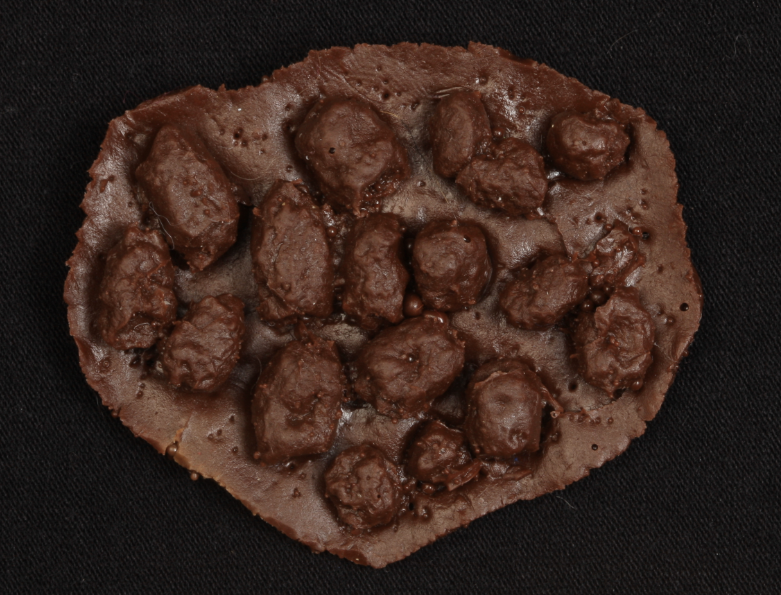 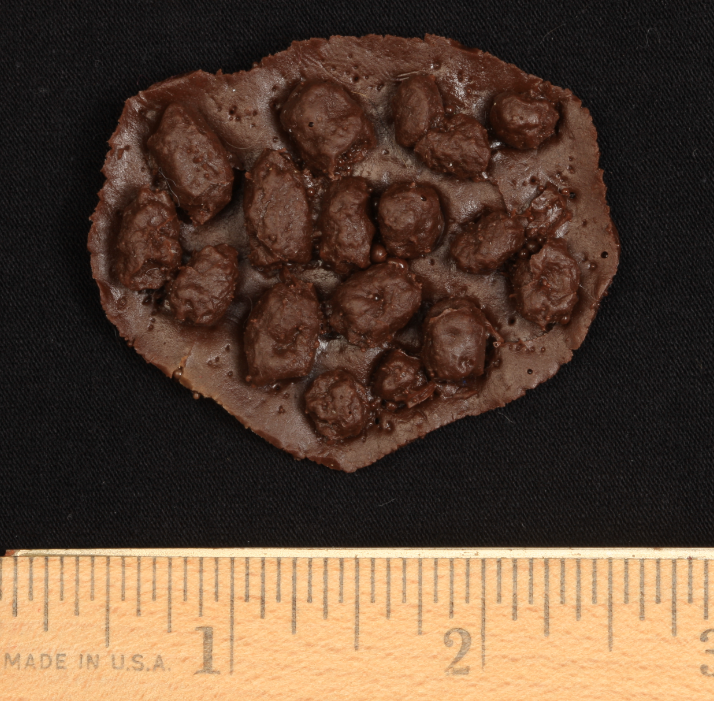 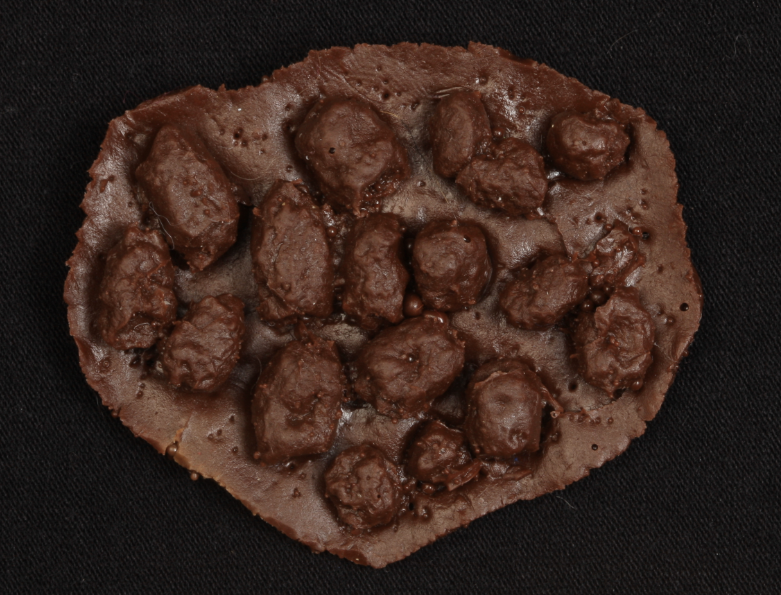 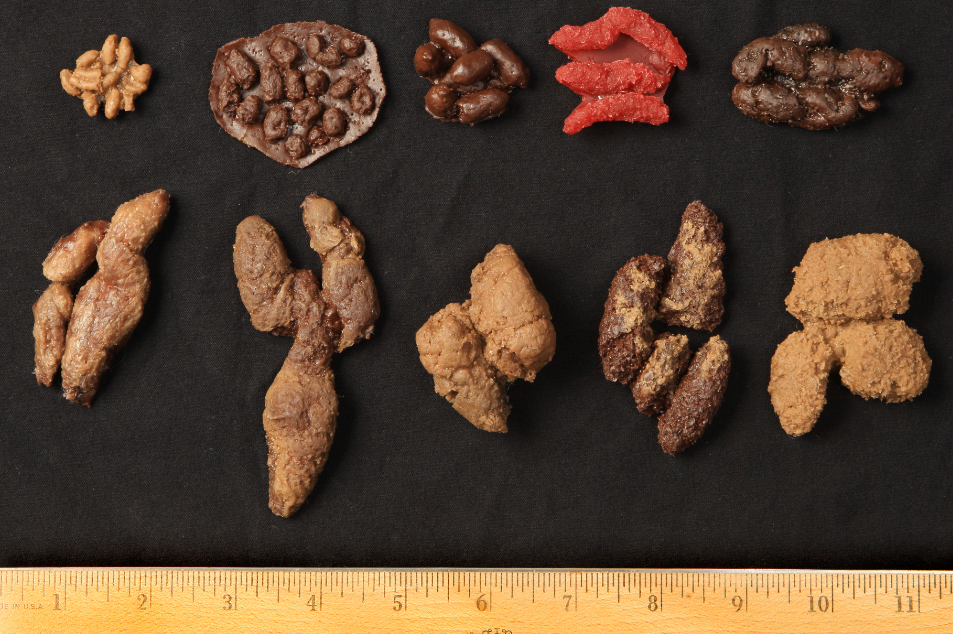